Fiches synthèses explicatives
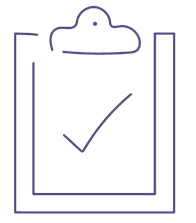 Des fiches synthèses ont été élaborées afin de présenter en un clin d’oeil les possibilités et particularités des différents modes de supervision de stages recensés. Nous vous invitons à les consulter et à les télécharger pour vous y référer.
Les modes de supervision de stage
Webinaires sous forme de panels
Les trois webinaires sont une occasion unique de découvrir des modes de supervisions moins conventionnels, soit la supervision de groupe (1:2+), la supervision collaborative (2+:2+) ainsi que la supervision entre les pairs stagiaires. Pour chacun des webinaires, trois panélistes - superviseurs expérimentés dans le mode de supervision en question - ont été invités à témoigner de leur expérience de supervision de stage : apprentissages, outils utilisés, conseils, obstacles rencontrés, façons de les surmonter, etc. Ils ont également répondu aux questions du public. Vous pouvez réécouter ces webinaires en tout temps.
Enseignement-stages
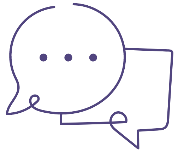 En 2021, Aline Bolduc, Julie Paquette et Bernard-Simon Leclerc, en collaboration avec Julie Verdy, ont conçu des fiches pratiques, fruit d’un long travail de fond, sur de nouvelles modalités de supervision des étudiants. Ces fiches ayant comme objectif de stimuler l’accueil des étudiants stagiaires, les sensibiliser au travail en interdisciplinarité dès les premières expériences pratiques sur le terrain et, par la même occasion de permettre à plus d’intervenants de s’impliquer dans la supervision de stagiaires, présentent des modalités de supervision de stage innovantes. Les travaux de Mme Bolduc et de ses collègues ont été complémentés par deux webinaires théoriques organisés par le comité de l’enseignement du RUISSS en 2021: Modes de supervision de stage : osez innover! et Modes de supervision de stage : de nouvelles pistes d’innovation!Basés sur les travaux mentionnés précédemment, le sous-comité Promouvoir de nouveaux modèles de supervision de stages du Réseau intégré universitaire de santé et de services sociaux (RUISSS) de l’Université de Montréal a proposé un plan d’action aussi dynamique que le travail qui a été fait à ce jour par l’équipe de Mme Bolduc afin de pousser leur partage plus loin en axant principalement leurs actions sur la promotion de ces outils au sein des établissements du réseau de la santé et des services sociaux (RSSS) tout en proposant à son tour une série d’ateliers permettant le développement des habiletés professionnelles orientées sur un transfert de connaissances de qualité. Les outils, qui sont maintenant disponibles sur le site web du RUISSS, prennent deux formes, soit des fiches synthèses explicatives et des webinaires sous forme de panels.
Fiches pratiques et webinaires théoriques
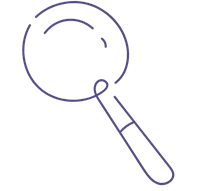 Les fiches pratiques sur la supervision de stage en collaboration avec Julie Verdy, ainsi que des webinaires théoriques qui en découlent, permettent d’approfondir plus en détails les notions reliés aux modes de supervision de stage.
Reprendre en équipe l’information du Prêt à animer
Avec l’équipe, survoler les fiches pratiques et la page dédiée aux modes de supervision de stage sur le site web du RUISSS de l’Université de Montréal pour leur donner un aperçu des outils disponibles
Public cible 
Professionnels du RSSS qui font déjà de la supervision et désirent en apprendre plus sur les modes de supervision 
Professionnels du RSSSS qui ne font pas encore de supervision, mais qui désirent en apprendre plus pour éventuellement l’intégrer à leur pratique 
Gestionnaires du RSSS qui veulent pouvoir mieux soutenir leurs équipes/employés qui font de la supervision de stagiaires
Coordonnateurs de stages, que ce soit des établissements du RSSS ou des établissements d’enseignement, qui désirent en apprendre plus afin de mieux soutenir leurs superviseurs.
Encourager l’équipe à retourner régulièrement sur la page du RUISSS dédiée aux modes de supervision de stages afin d’être à l’affût des outils qui y sont déposés
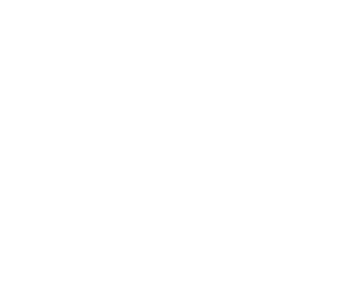